§ 46 Жануарлардың көбею формалары. Жыныссыз көбею типтері. Жынысты көбею.
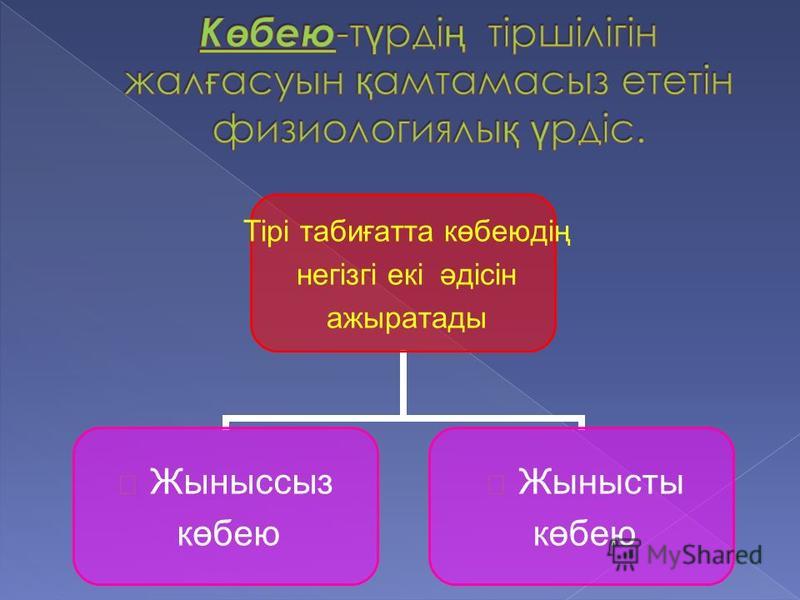 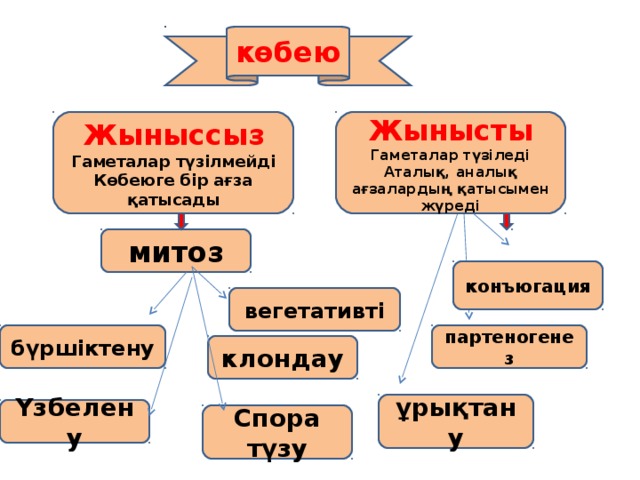 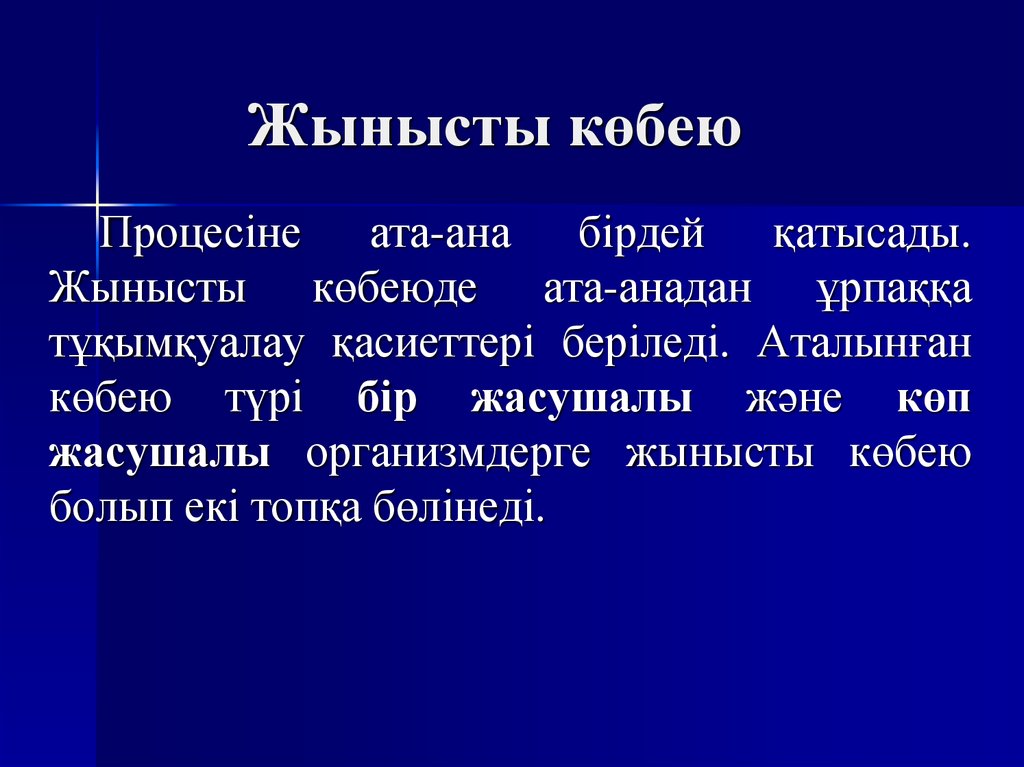 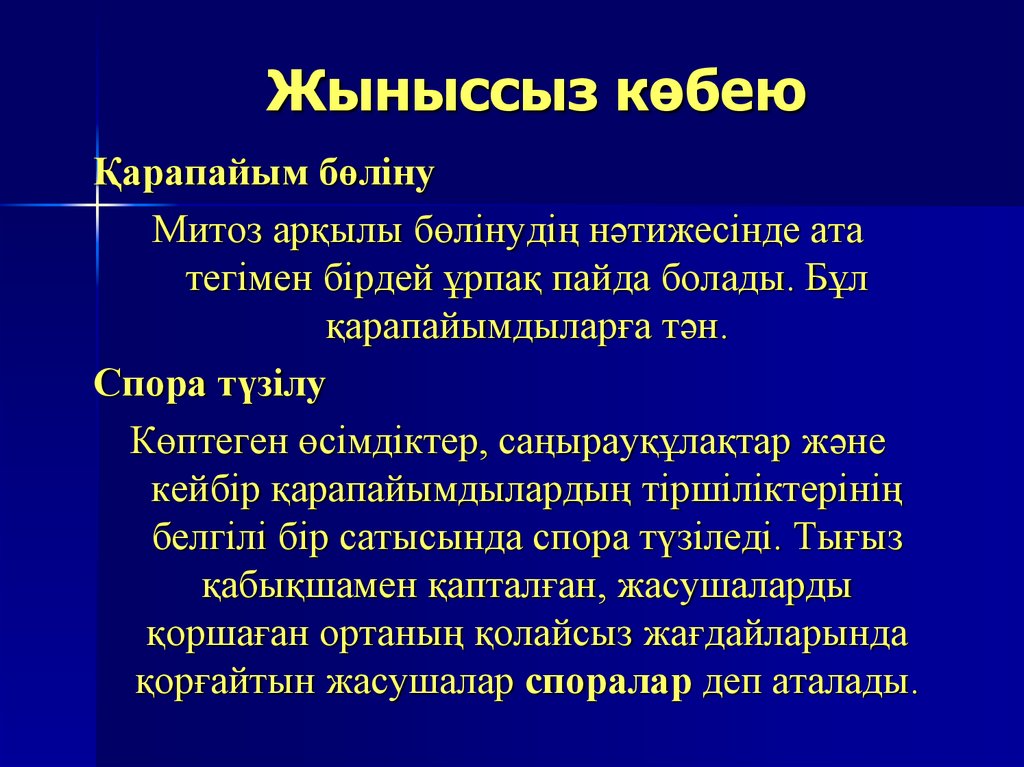 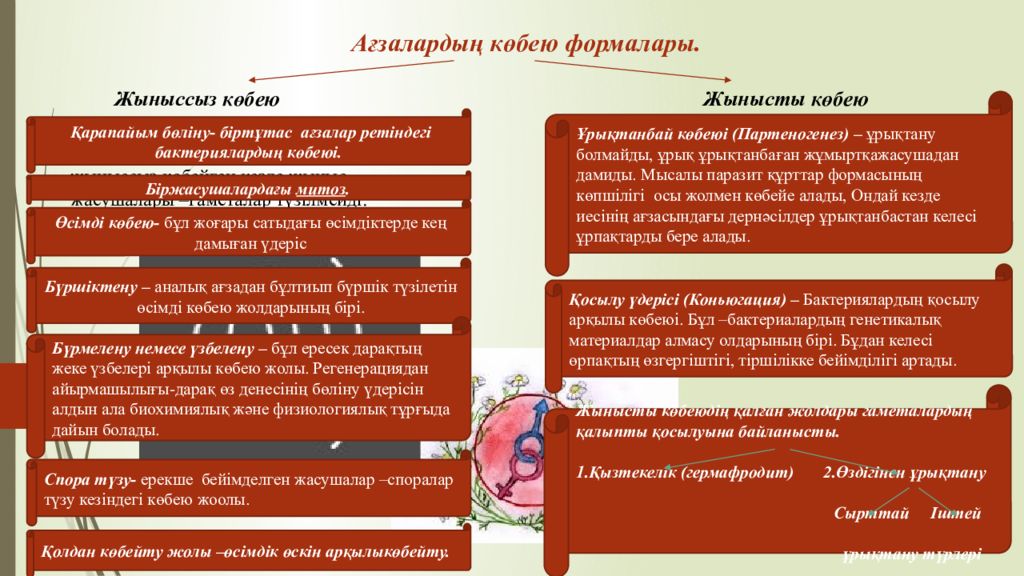 Тапсырма
1.Көбею деген не?
2.Көбею қандай түрлері бар?
3.Бүршіктену мен бөлшектену деген не?
4. Партеногенез деген не?
5. Ағзалардың көбею түрлерін сипаттаңыз
Үйге тапсырма:
§ 46 оқу